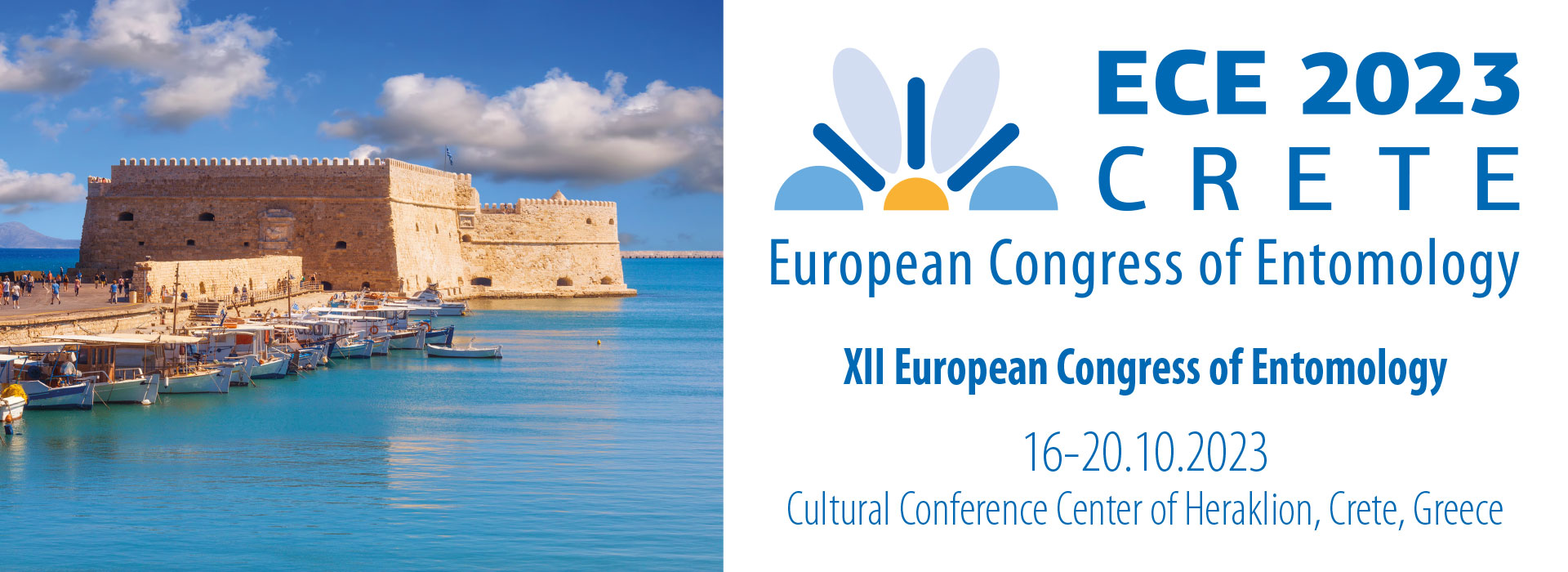 ECE Praesidium
Hellenic Entomological Society
Organizers
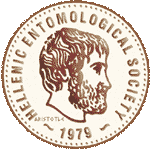 PCO
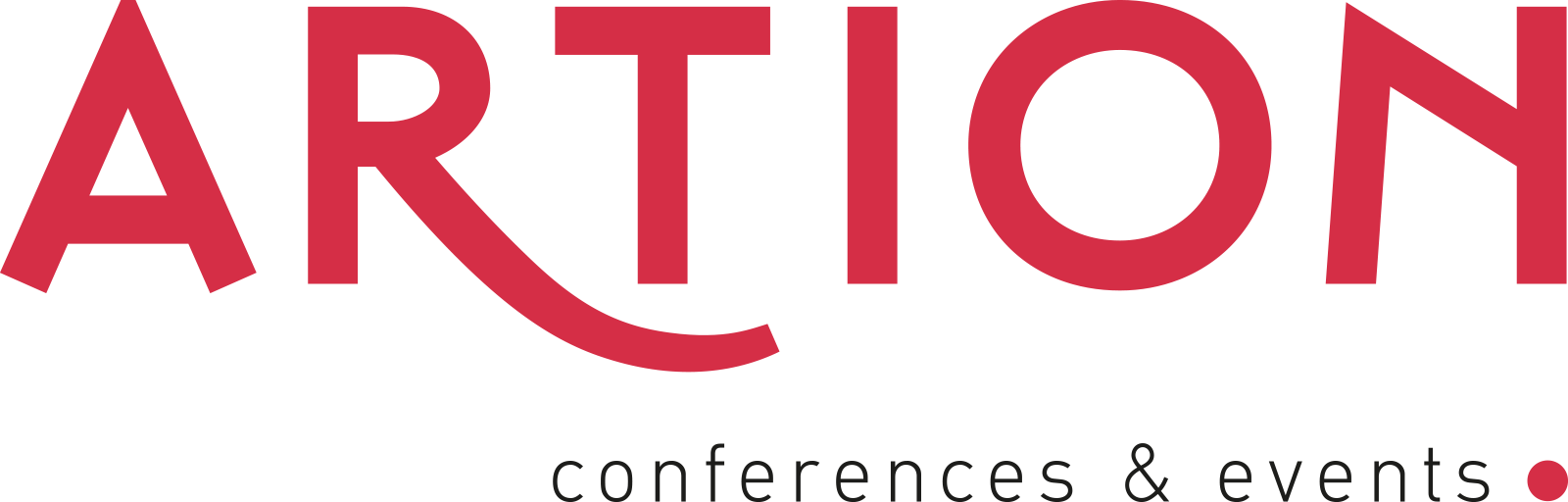 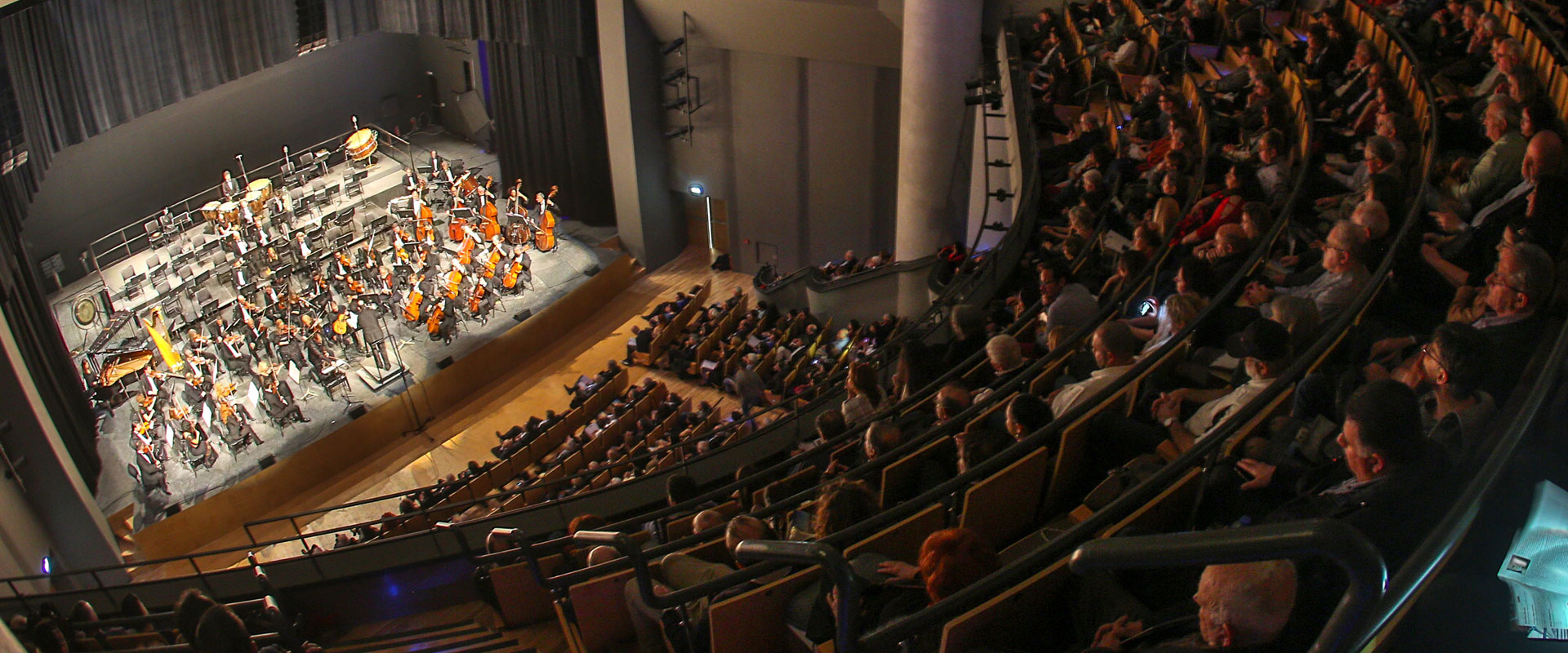 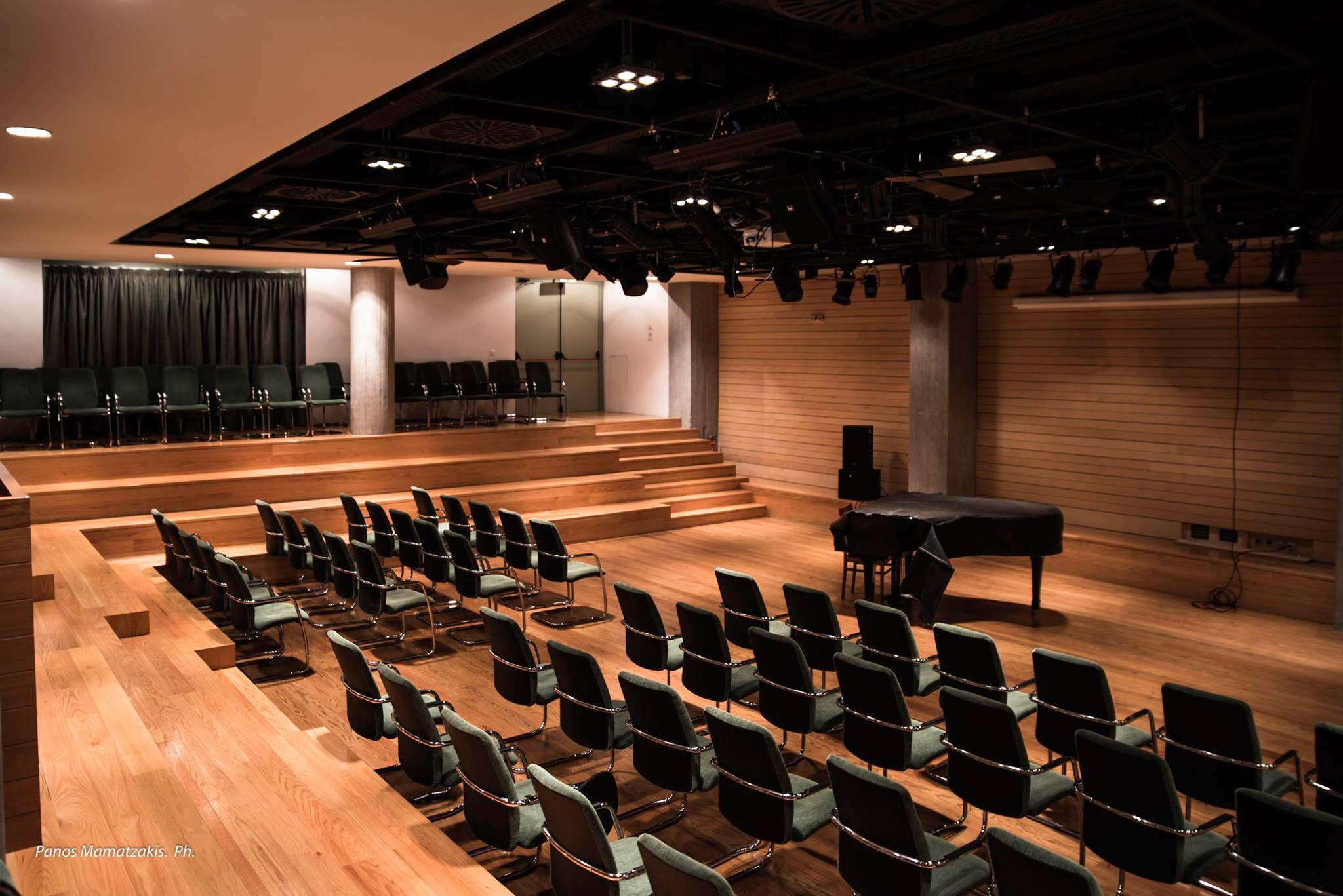 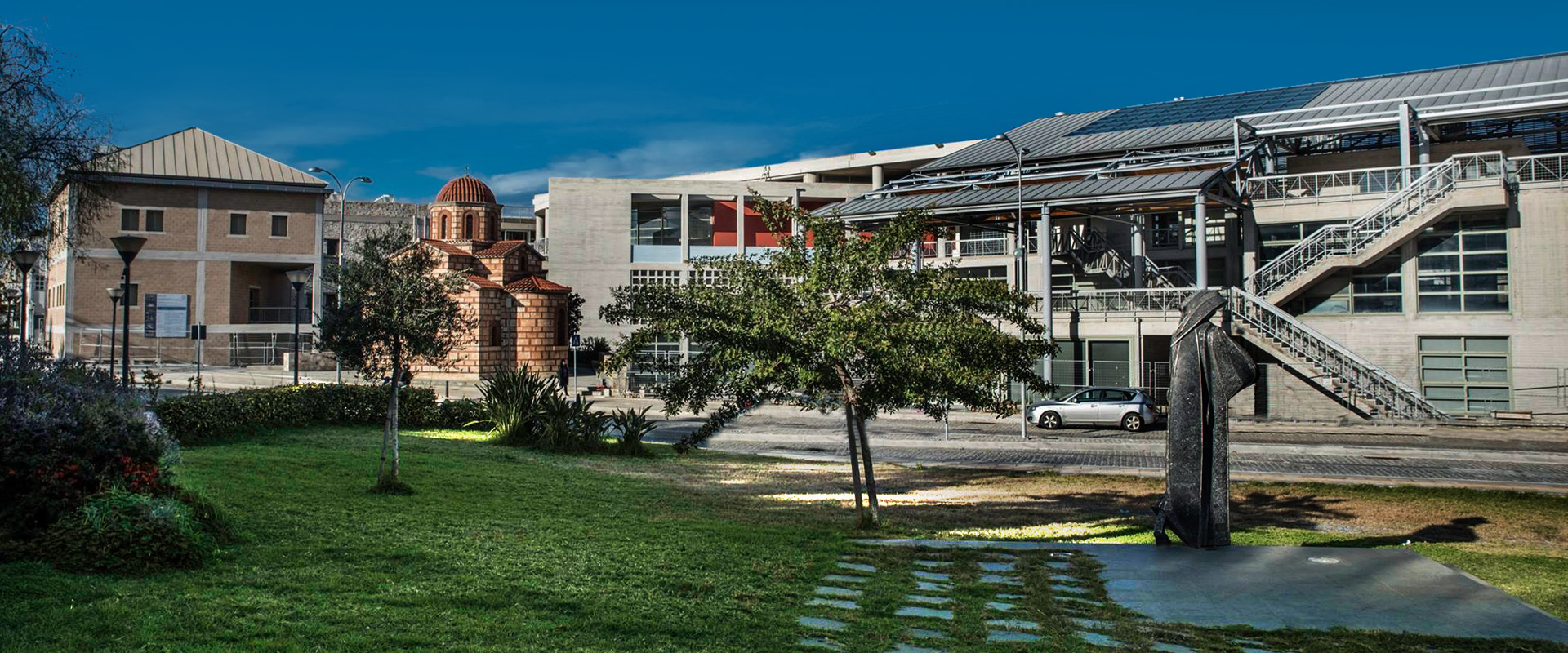 Congress VenueCultural Conference Center of Heraklion
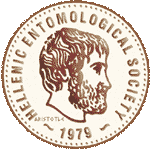 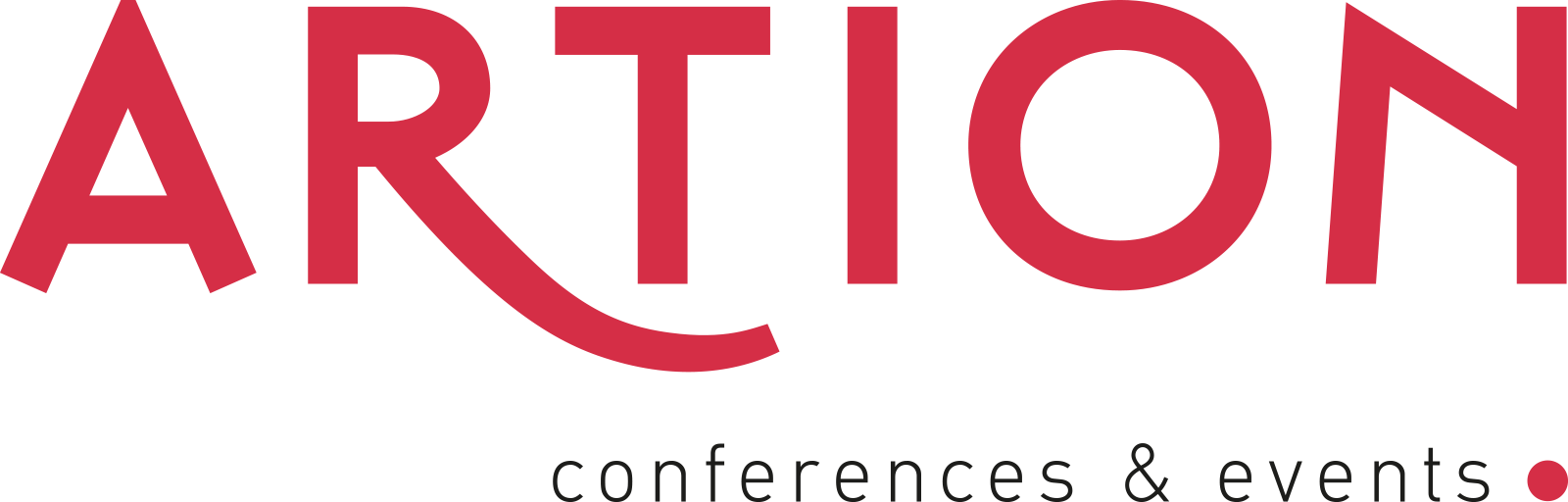 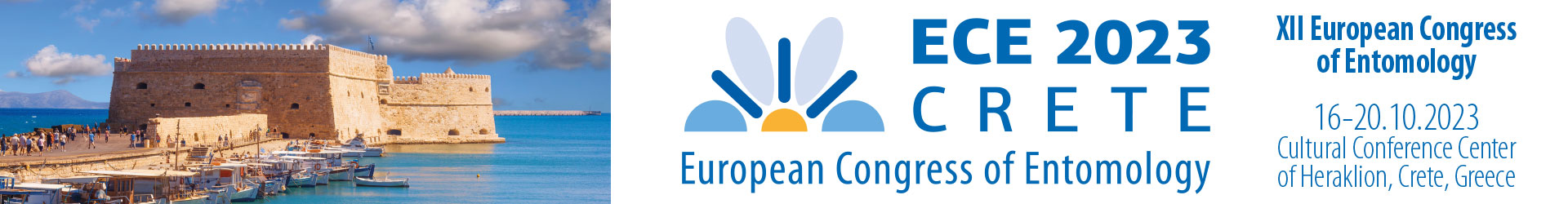 16 Thematic Sessions
Morphology and Systematics
Genetics and evolutionary biology
Physiology and Biochemistry
Ecology and Behavior
Multitrophic Interactions 
Insect Biotechnology
Symbiosis and Insect Pathology
Urban and Forest Entomology
Medical and Veterinary Entomology
Invasion biology and climate change
Biodiversity and Conservation
Social Insects and Apidology
Toxicology and pesticide resistance
Biological Control and Biopesticides
Integrated Pest Management
Stored Product Protection
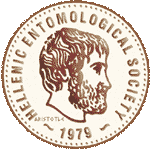 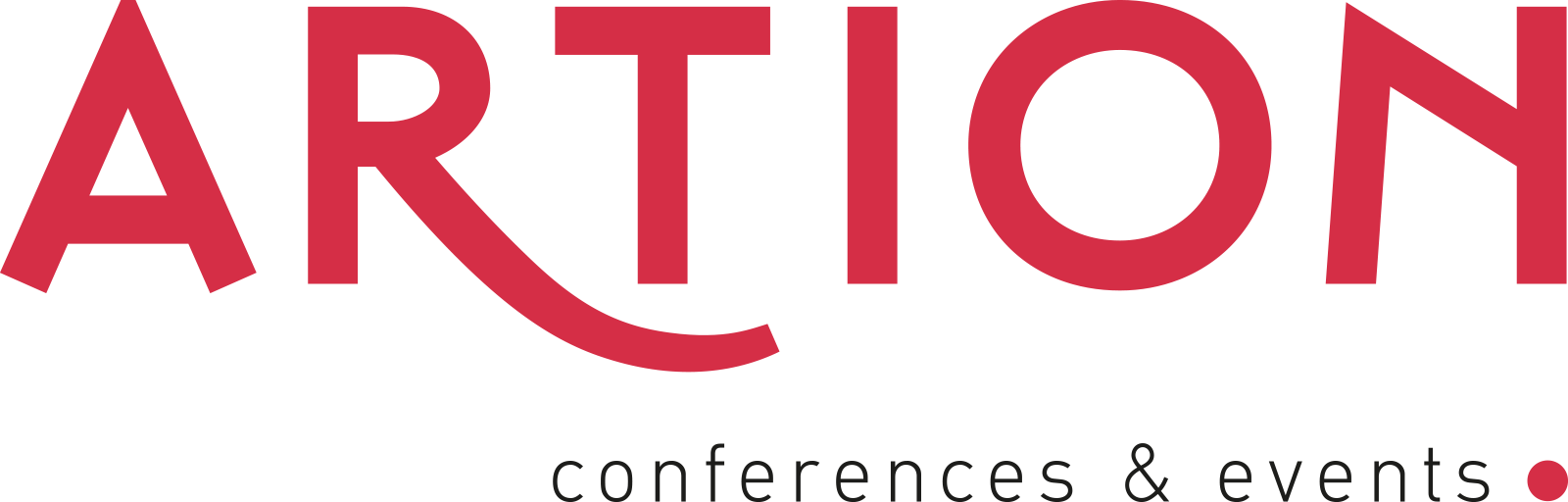 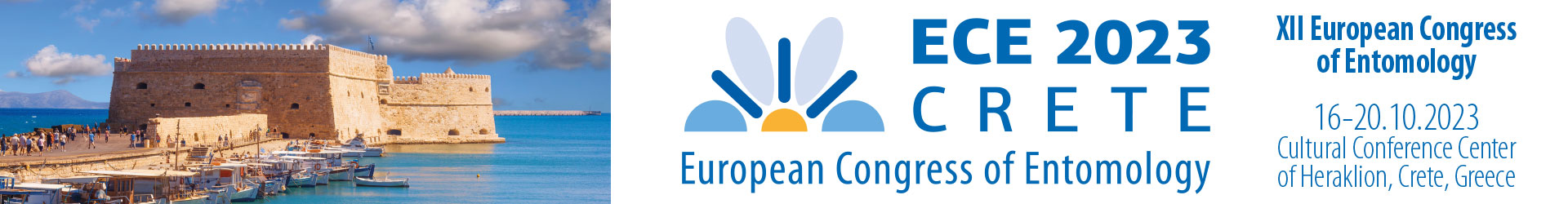 Scientific Committee
62 members 
From 14 countries: Belgium, Cyprus, Denmark, France, Germany, Greece, Israel, Italy, Kingdom, Netherlands, Portugal, Spain, Turkey, United Kingdom
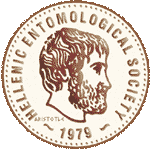 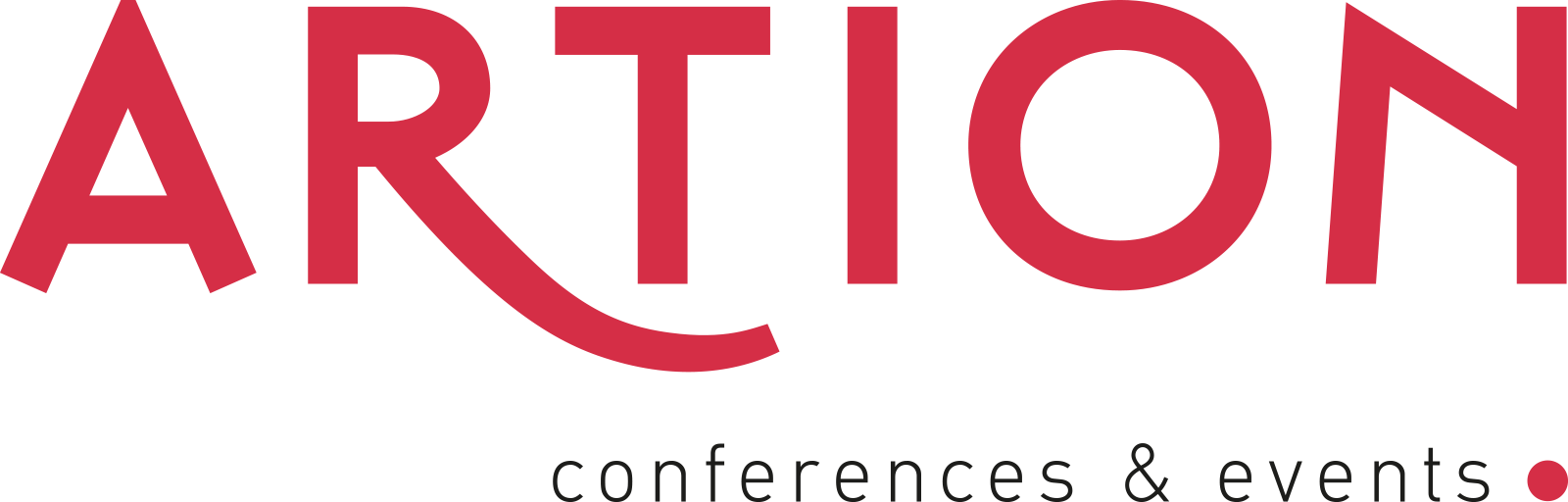 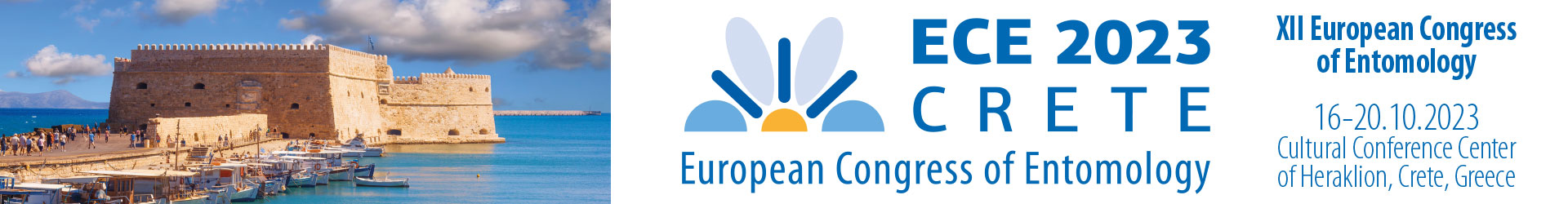 Program outline
Monday 16/10 		 	up to 4 thematic sessions 
Tuesday 17/10 		up to 4 thematic sessions 
Wednesday 18/10 	 	up to 4 thematic sessions
Thursday 19/10		up to 4 thematic sessions
Friday 20/10			up to 4 thematic sessions – half day
+ 1 plenary speaker per day
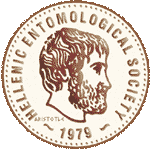 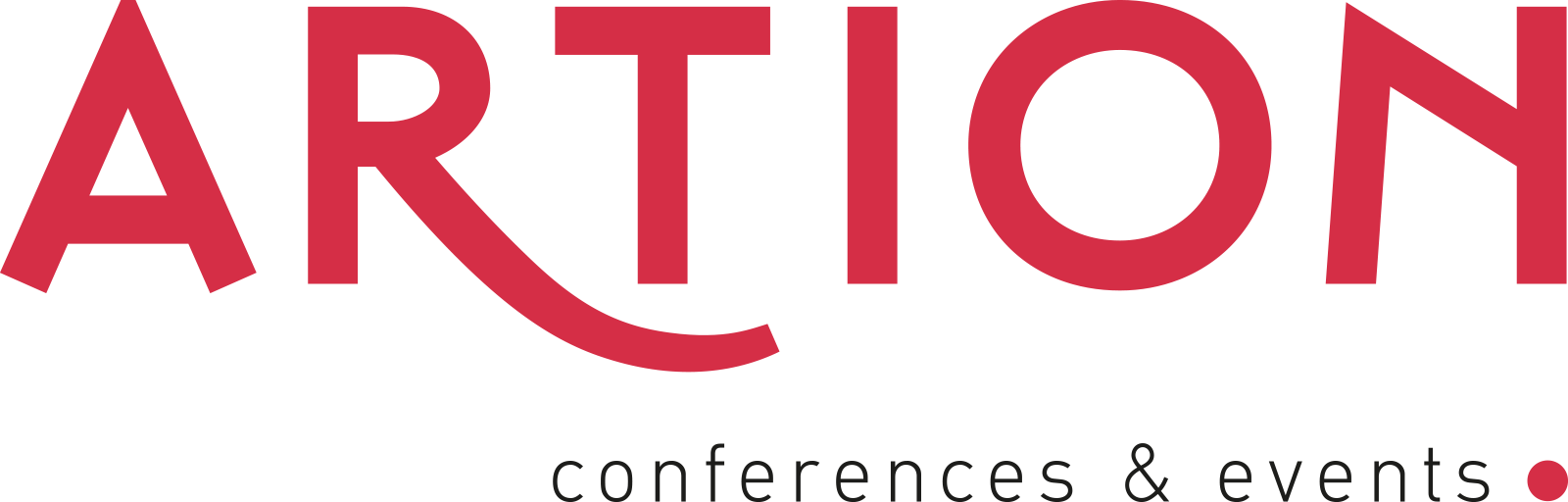 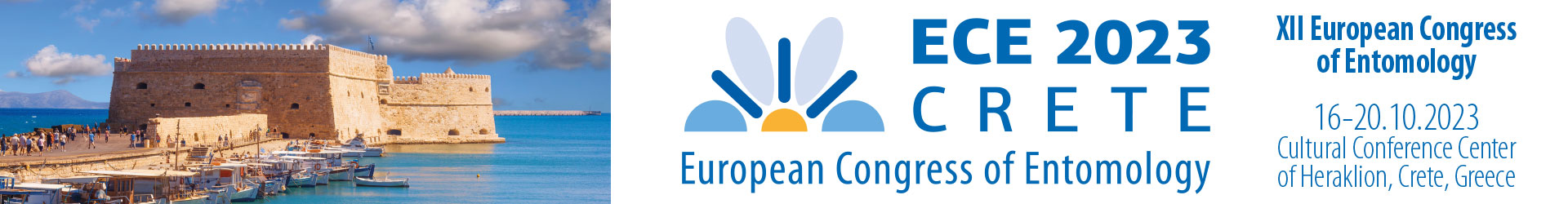 Important dates
Call for Abstracts is open
Abstract submission till 27/02/2023
Authors notification 31/03/2023
Early bird registration deadline 29/05/2023
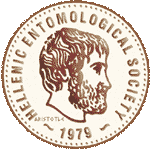 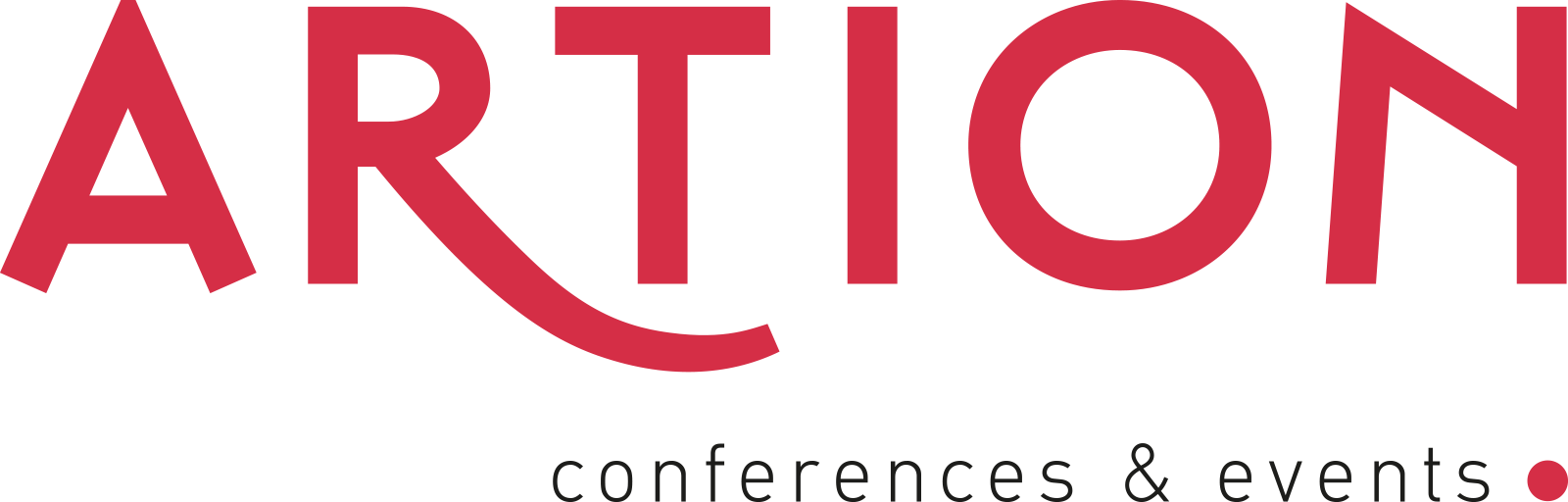 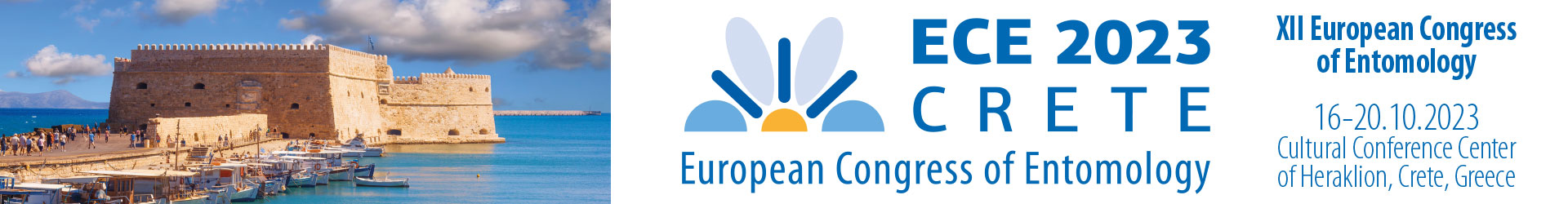 Registration feesEarly bird deadline 29.05.2023
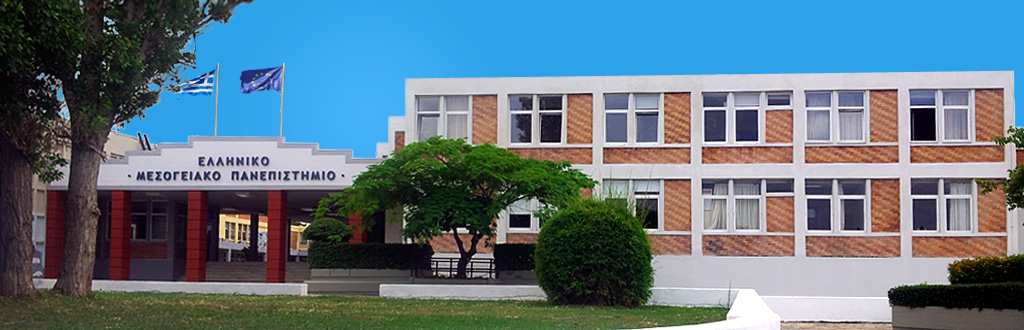 LocationHeraklion, Crete, Greece
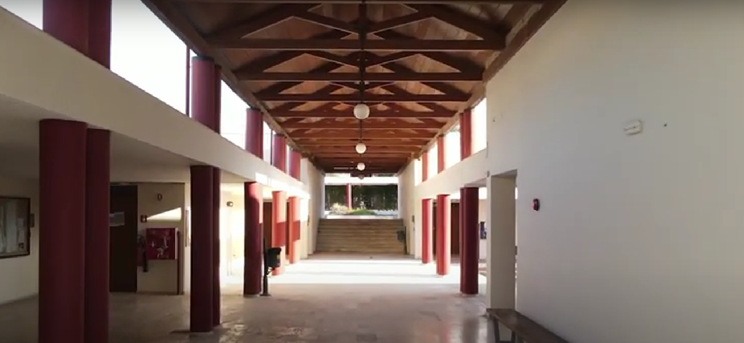 Institutions based in the city 
University of Crete
Hellenic Mediterranean University
Foundation for Research and Technology - Hellas
Hellenic Agricultural Organization ELGO - DIMITRA
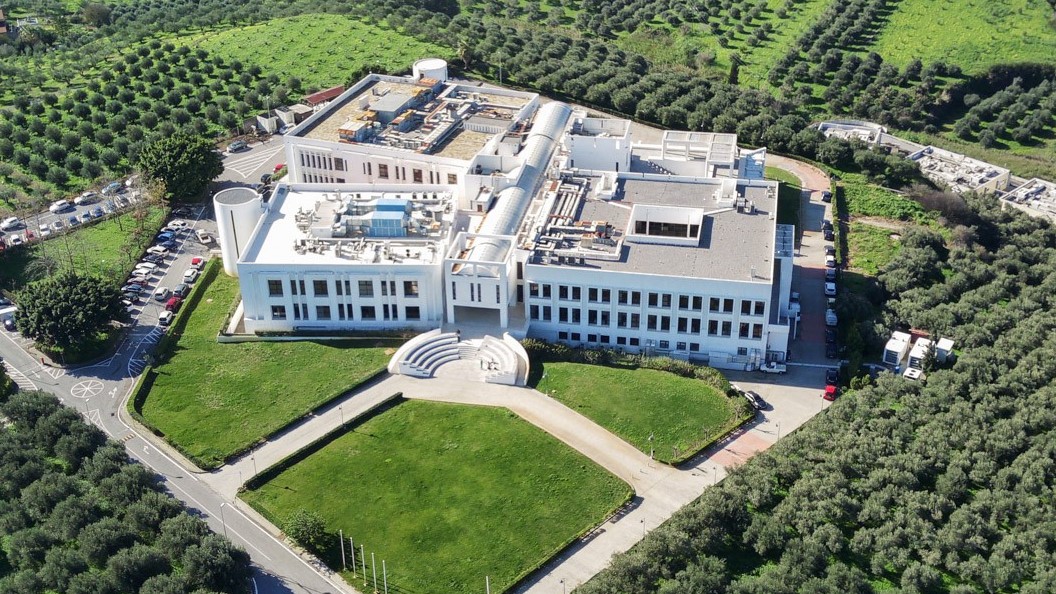 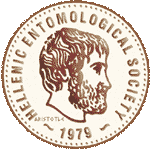 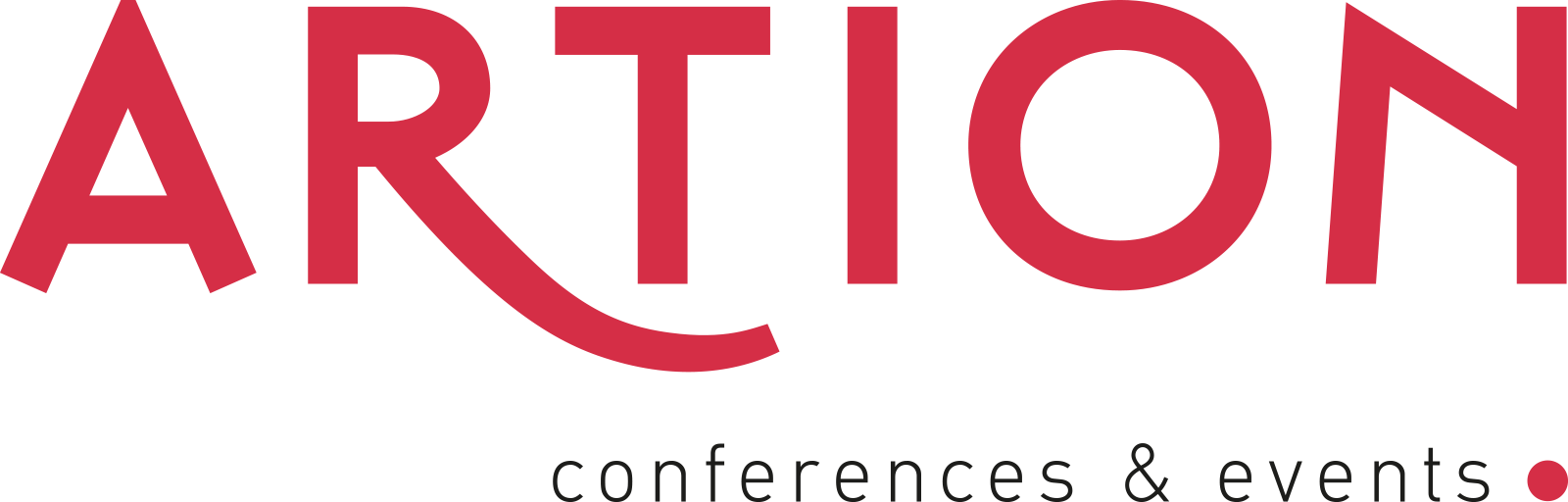 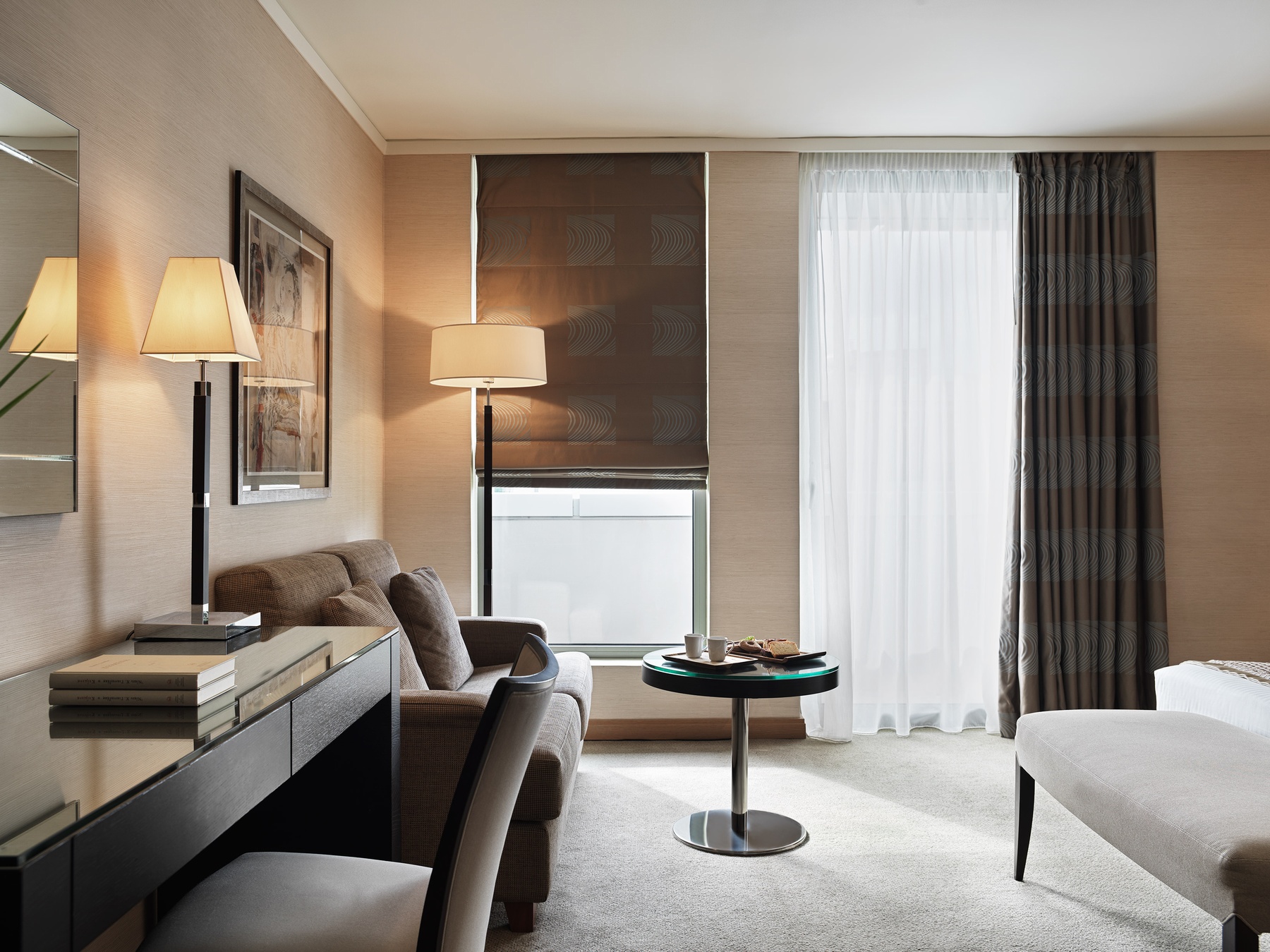 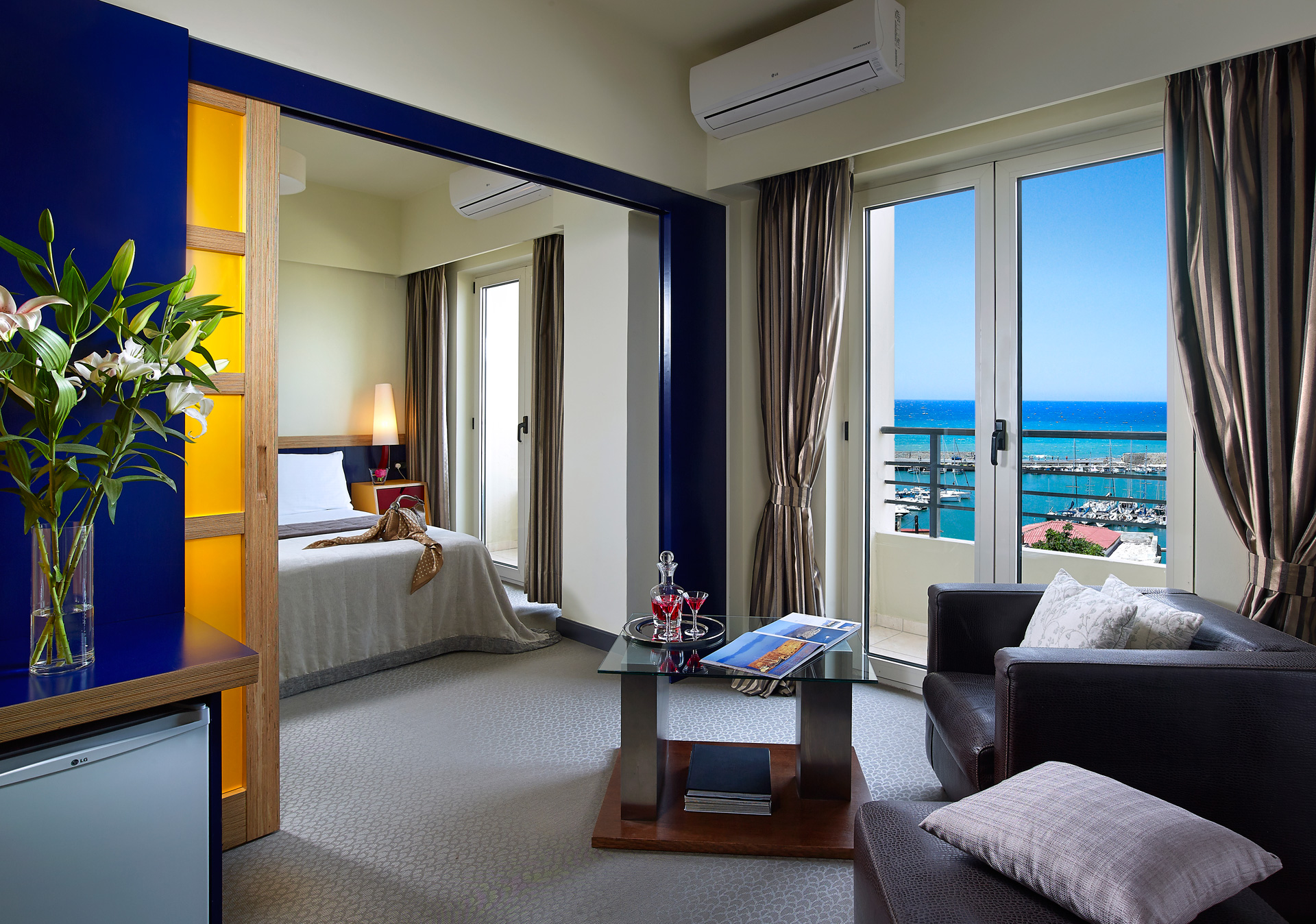 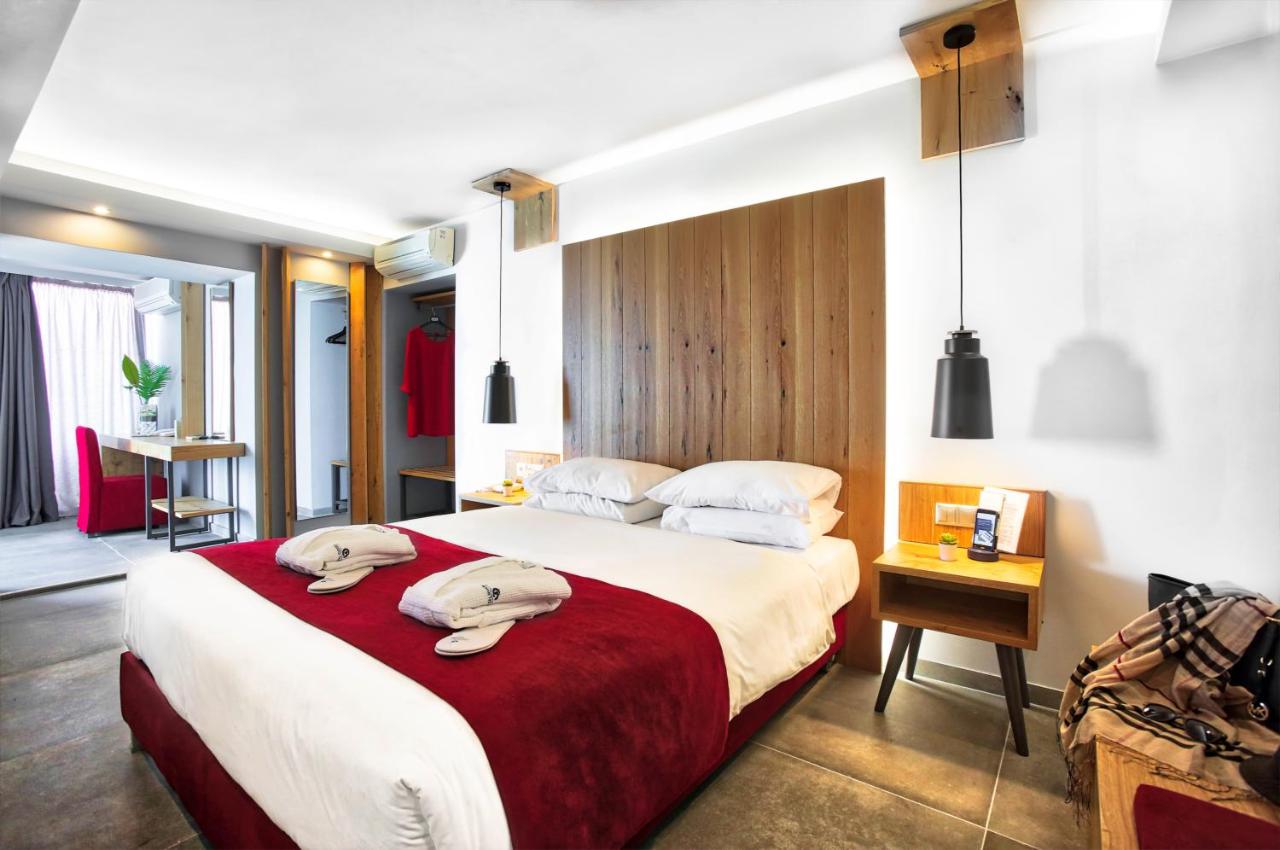 Special rates forall participantsAccommodation
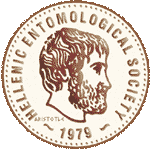 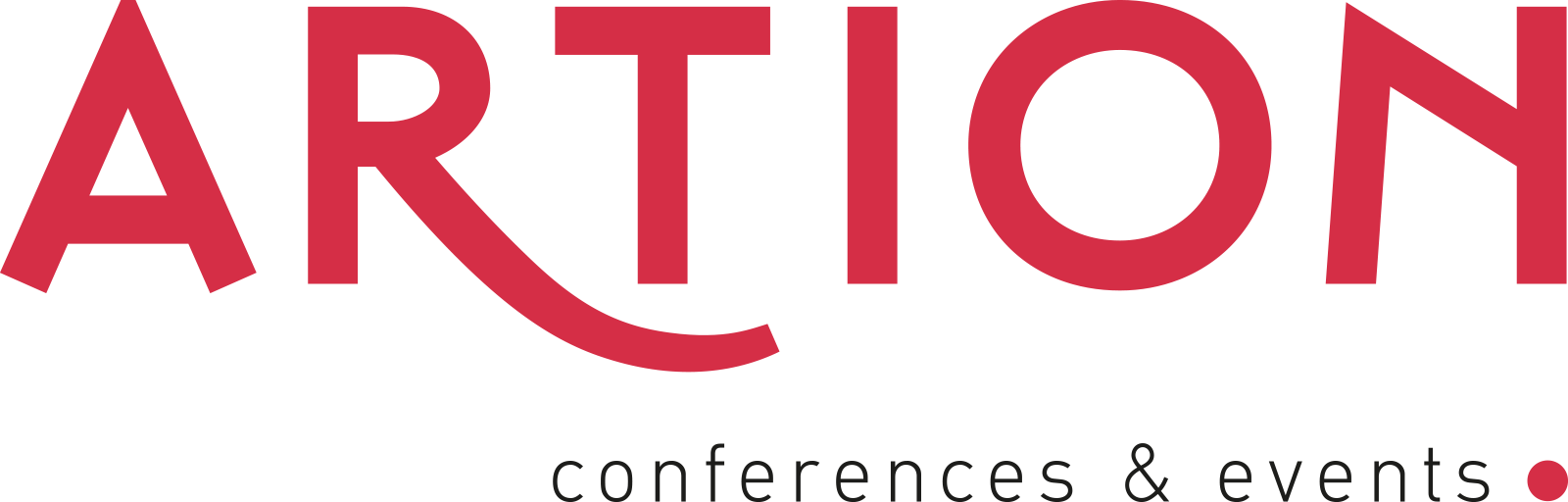 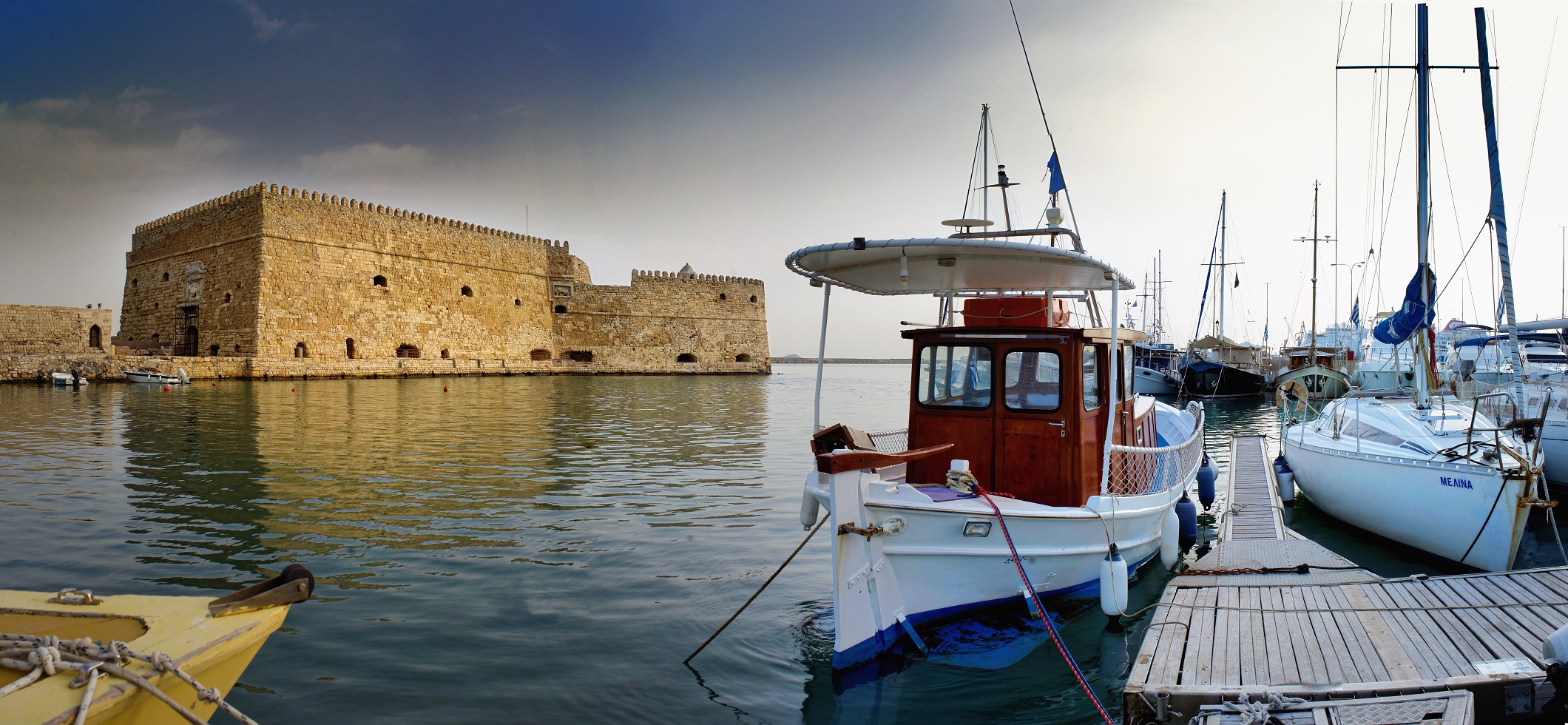 LocationHeraklion, Crete, Greece
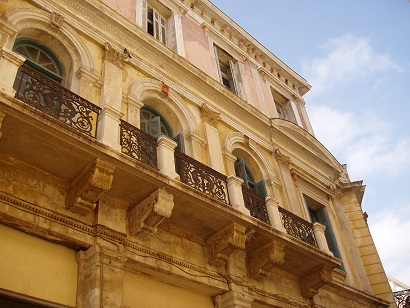 Top destination!
Contemporary infrastructure
High quality services
Nature 
History & culture
Gastronomy & nightlife
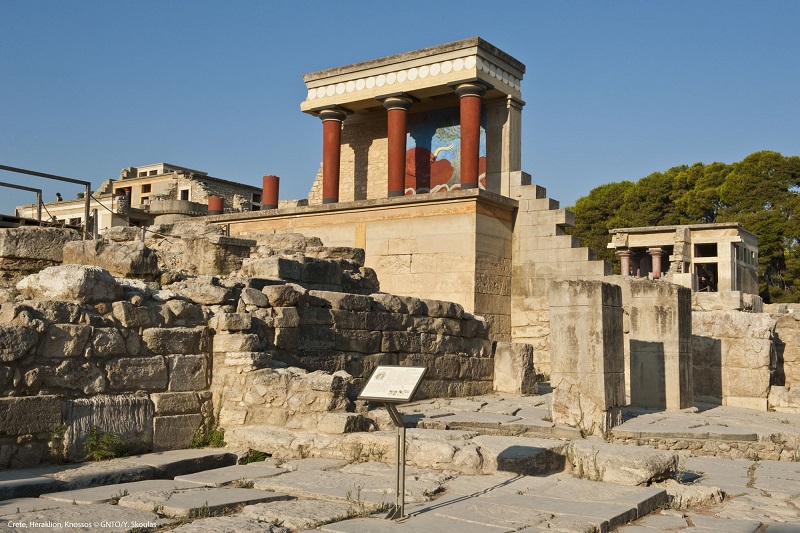 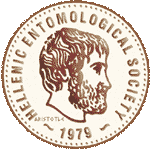 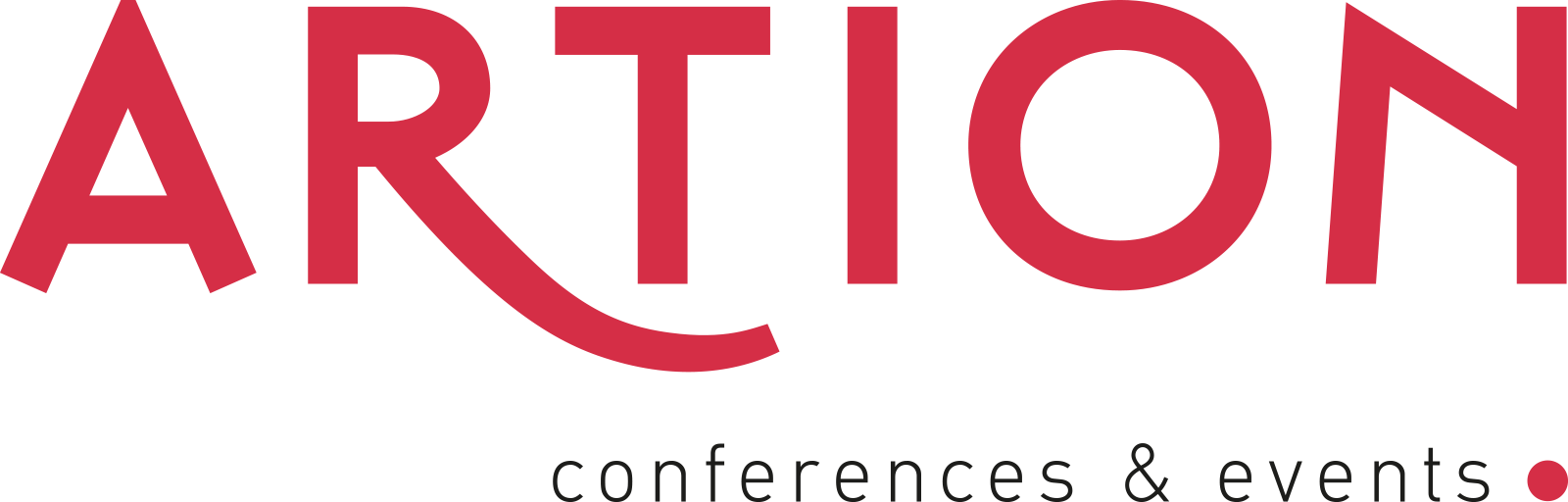 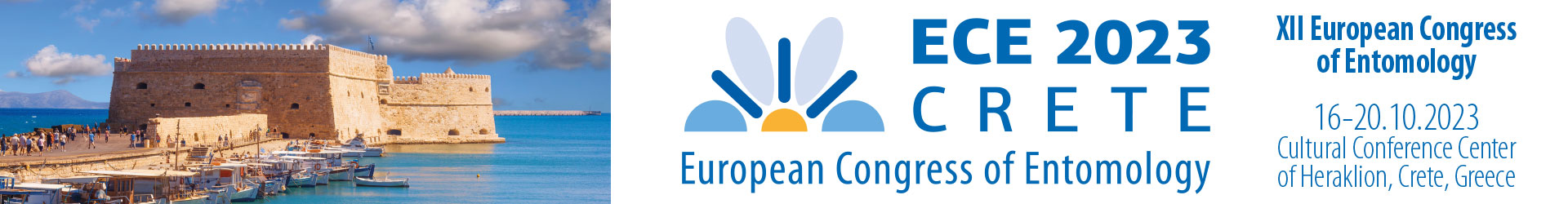 Spread the news!
Visit the Congress website www.ece2023.com 
1st Announcement 
Call for Abstracts
Communications Kit: poster & web banners
Follow us on Social Media Facebook, LinkedIn, Twitter
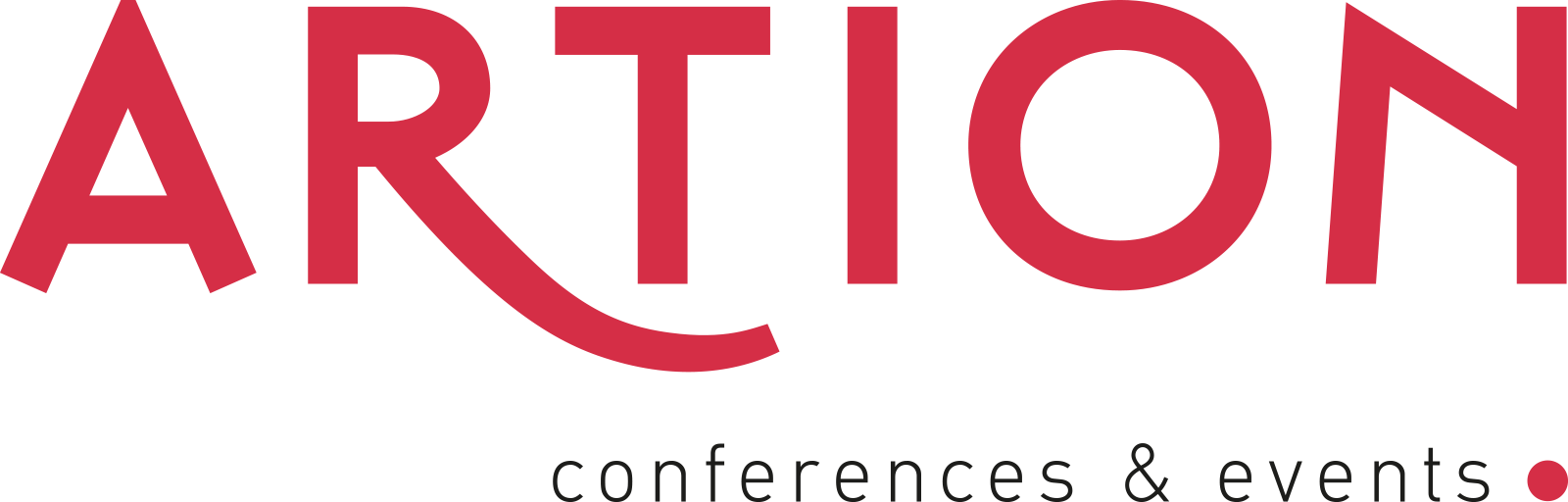 Thank you!
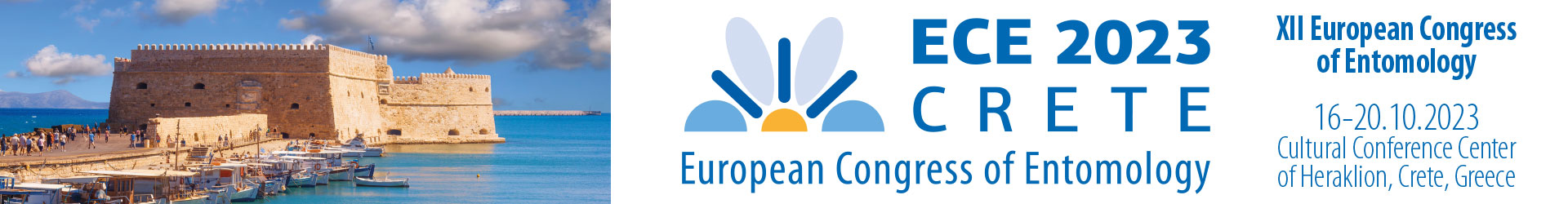 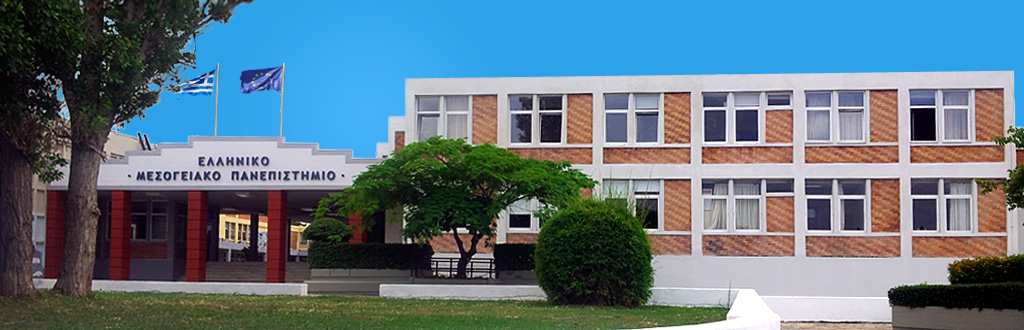 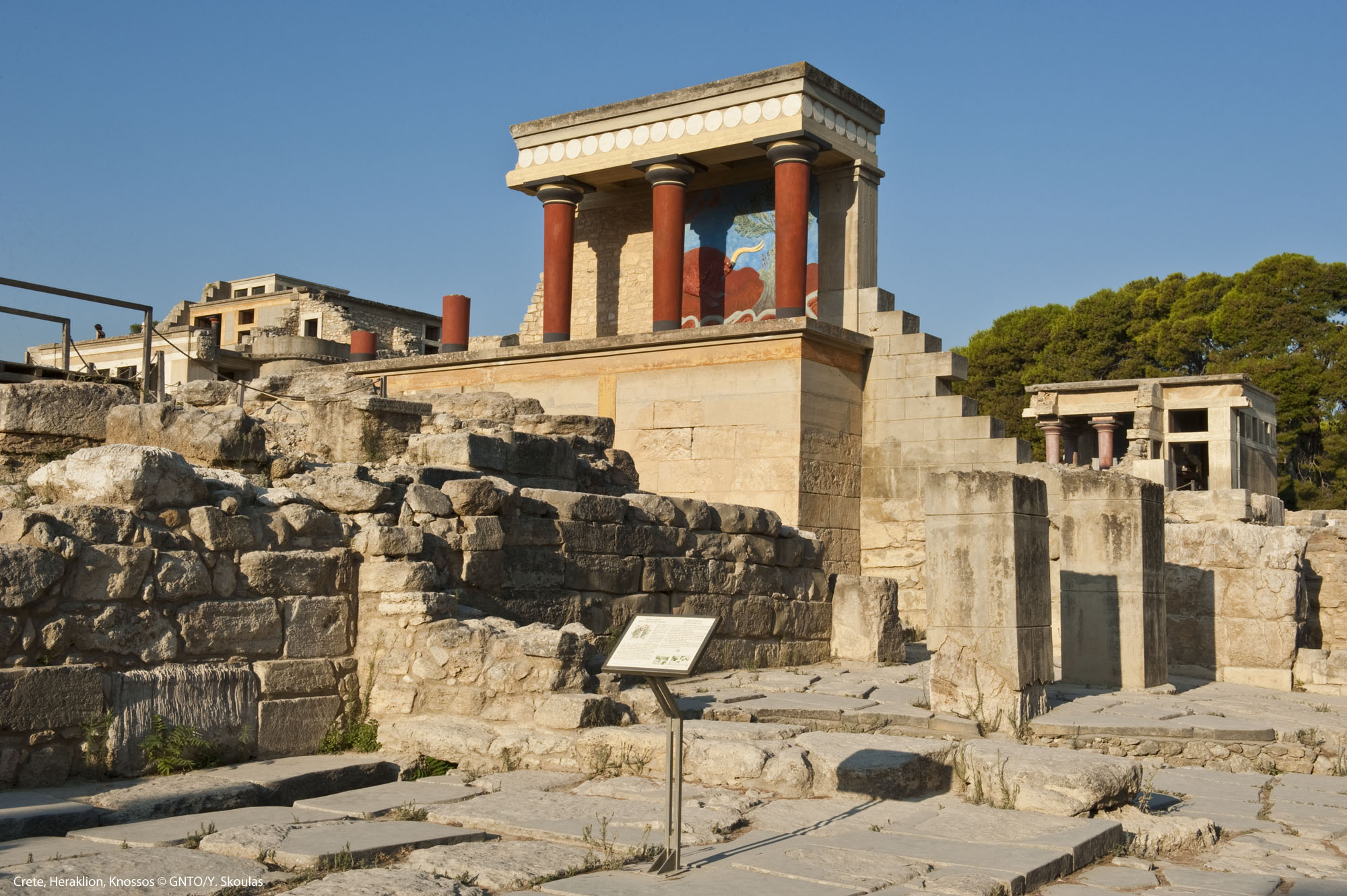 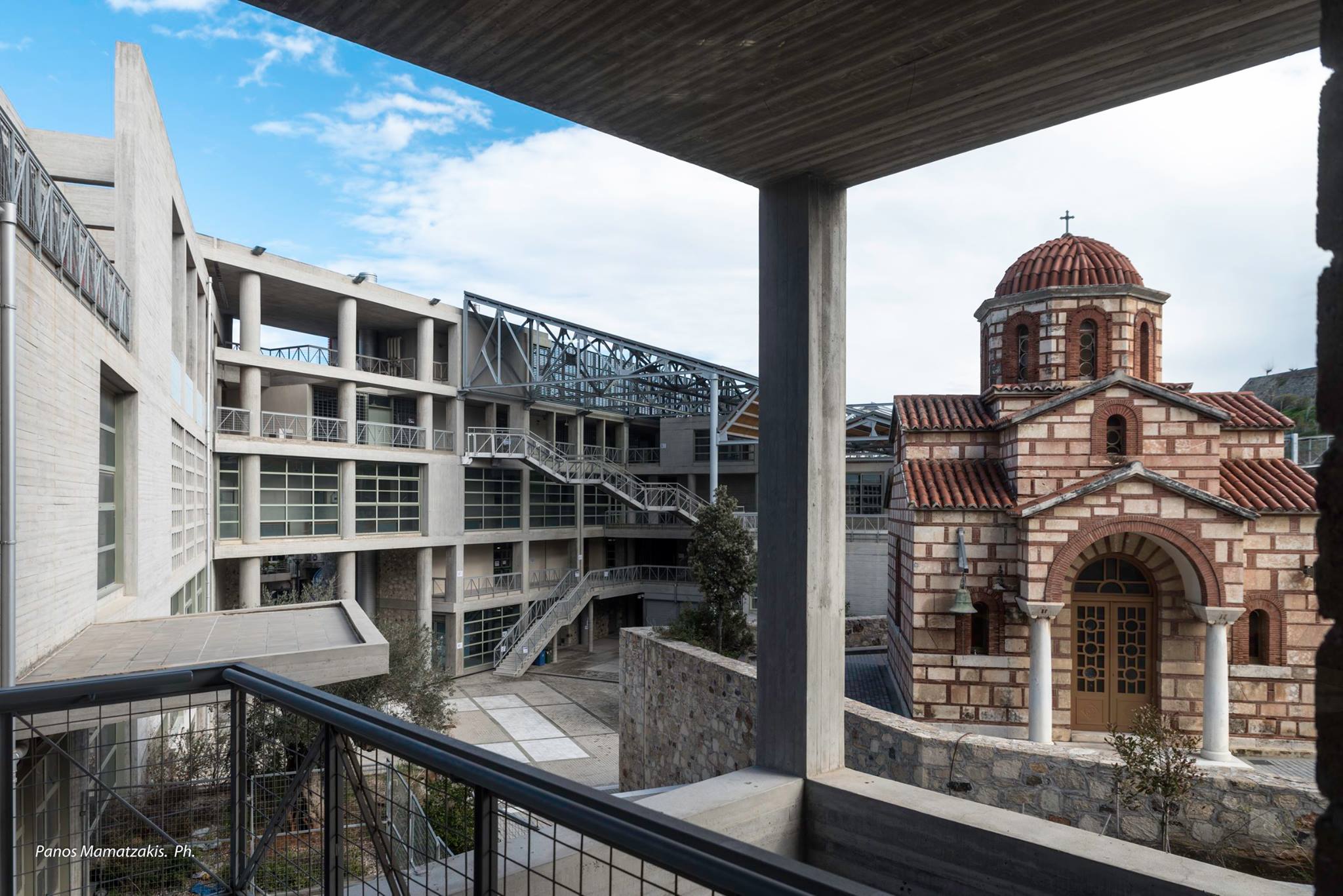 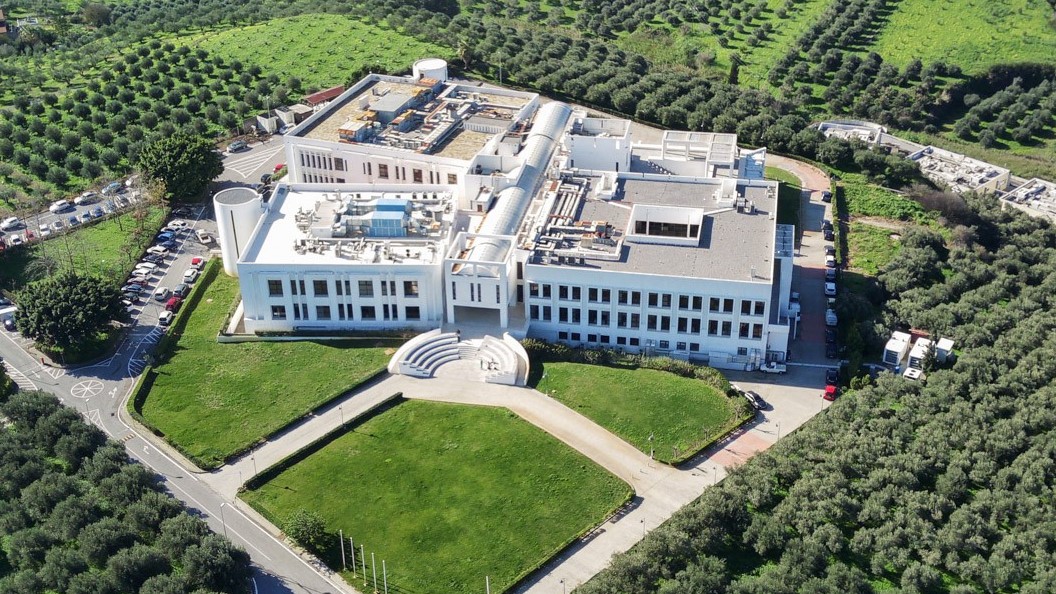 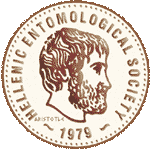 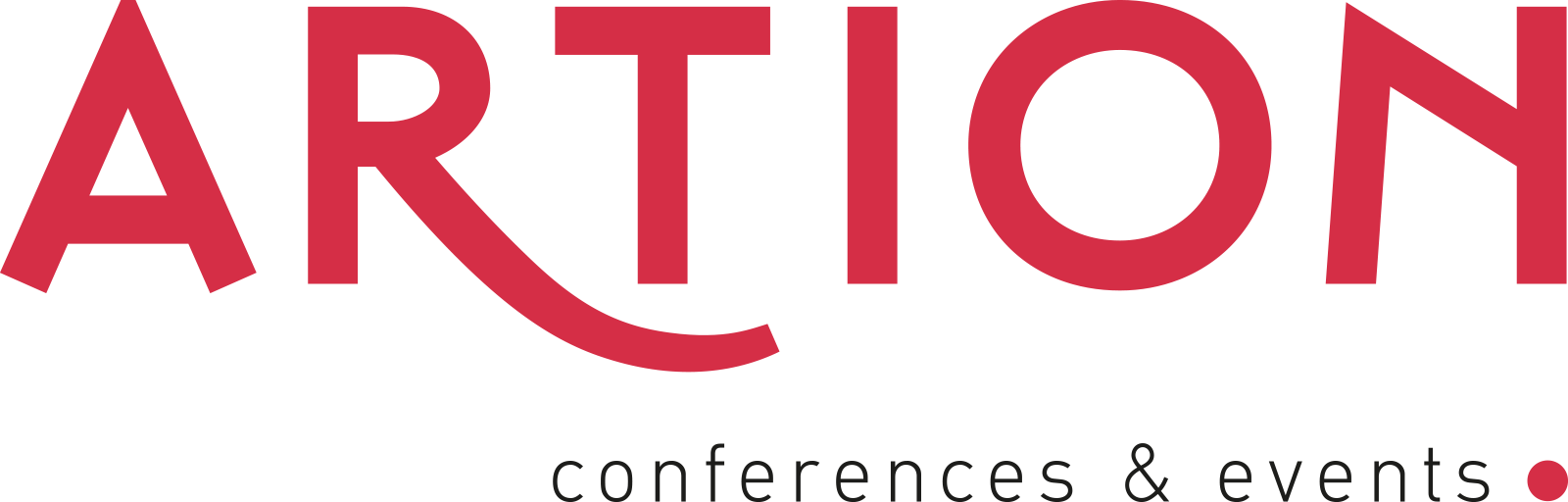